Єдиний урок  «Т. Г. Шевченко –  великий син великого народу»
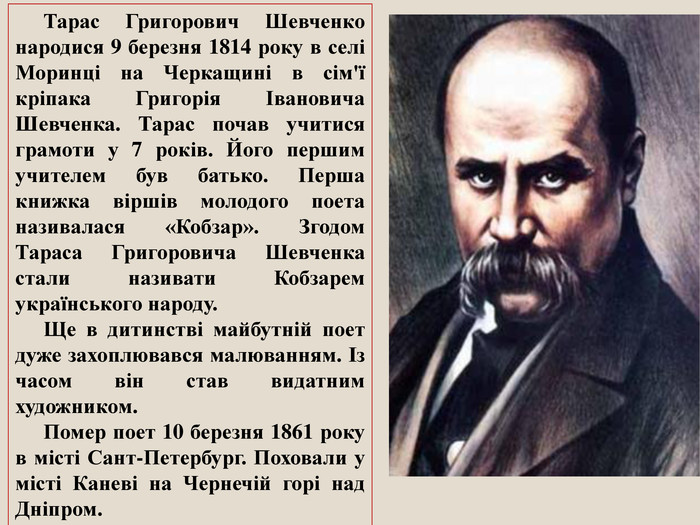 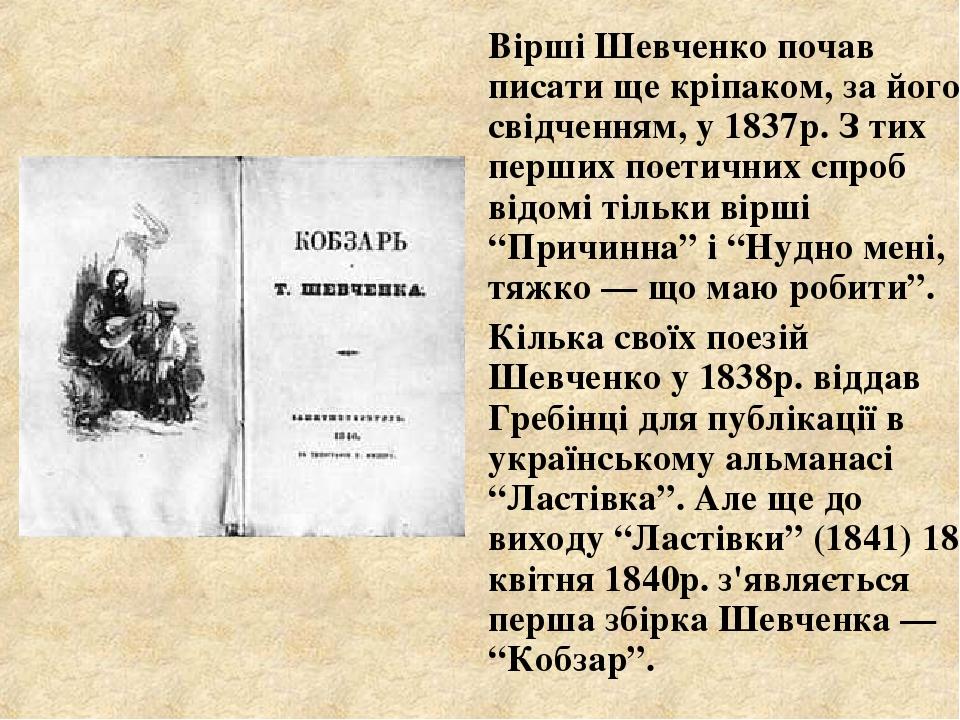 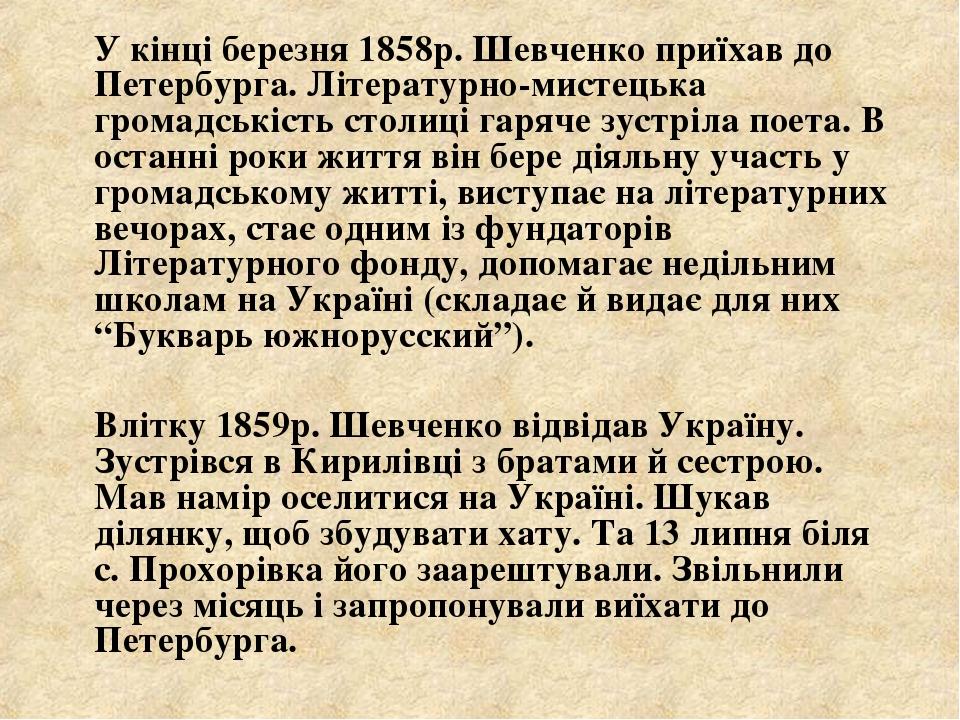 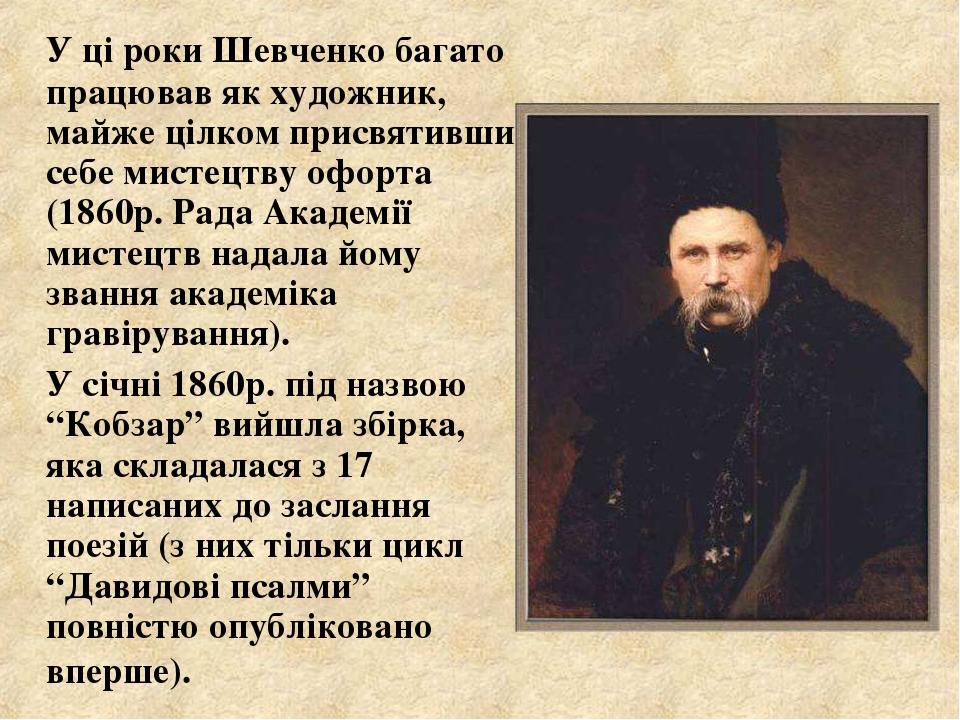 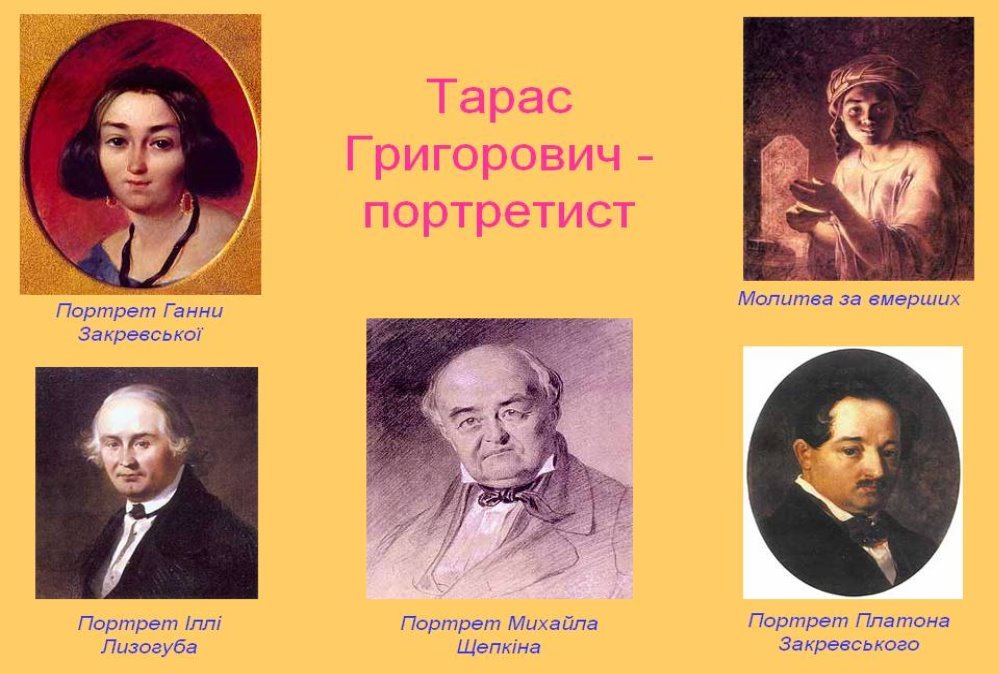 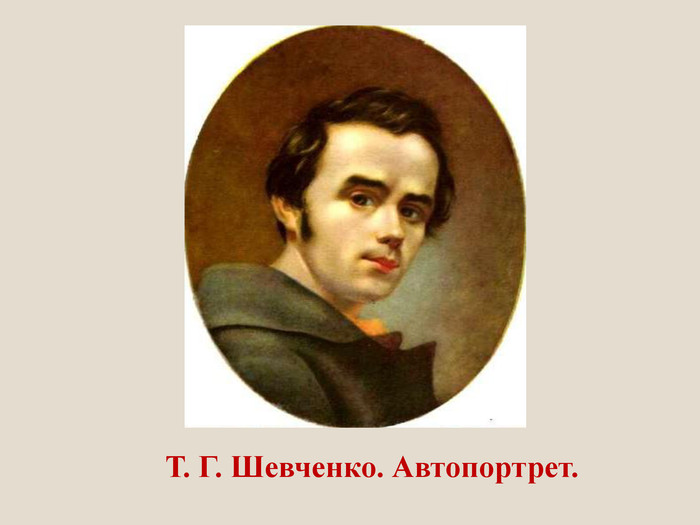 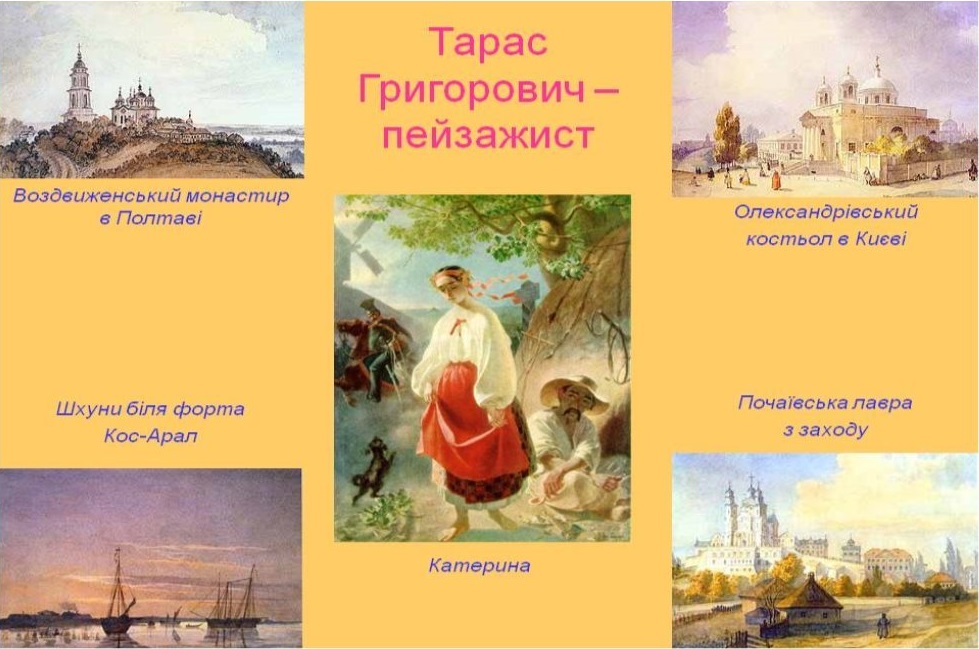 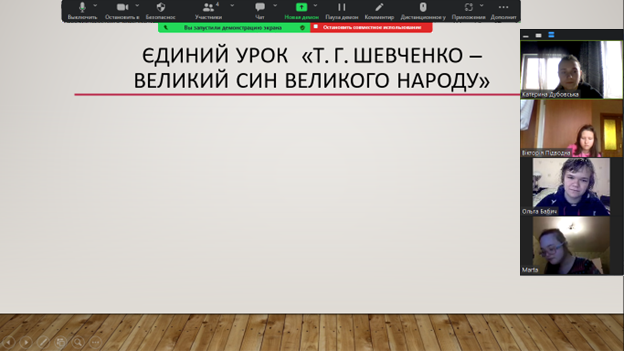